Could you have a single gene for …
An irritable temperament
A risk-taking personality
The number of children a woman will have
Schizophrenia
Anti-social behaviour
Could you have a single gene for …
An irritable temperament – variant MSRA
A risk-taking personality - – variant CADM2
The number of children a woman will have – variant ESR1
Schizophrenia - GRIA2
Anti-social behaviour – variant MAOA & cadherin 13
Even if you have that gene … will you show the behaviour?
http://learn.genetics.utah.edu/content/epigenetics/rats/
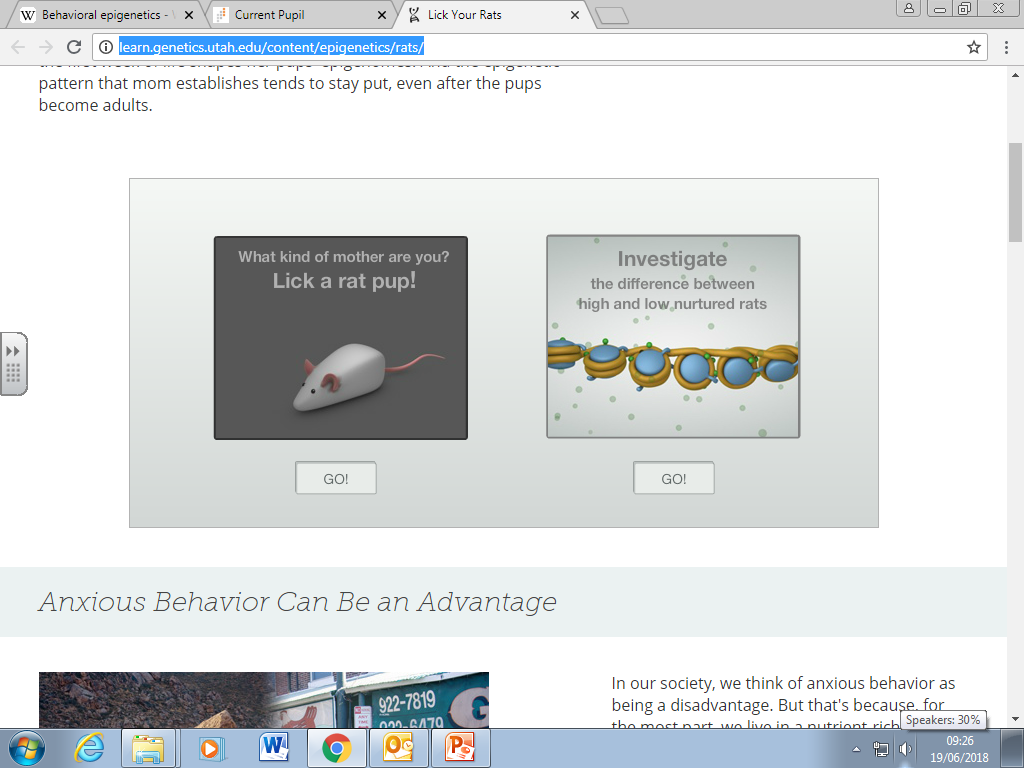 Medical Model: Gottesman
Records of families from the national register in Denmark were used. 

Participants were born or alive after 1968 and offspring followed up to 52 years old. 

Patients were diagnosed using ICD-8 and ICD-10 which had been checked for concurrent validity. 

The study measures the cumulative incidences of schizophrenia and bipolar disorder in the offspring up to the age of 52.
https://www.youtube.com/watch?v=ahftOcYUR9E
Gottesman’s work is a correlational analysis.
Prep for 27th June 
Summarise Gottesman's study into 5 marks worth of material (aim, sample, procedure, results, conclusions).
Learning Objectives
Identify the features of correlations.
Outline differences between positive and negative correlations and no correlations.
Outline features of a correlation coefficient.
[Speaker Notes: The aim of this session will be to introduce correlations to students.  Teacher to deliver information about positive and negative correlations (most students should be familiar from GCSE Maths, so teacher should encourage students to give information rather than passively receive it)]
Key terms
Correlation
Positive correlation
Negative correlation
No correlation
Correlation coefficient
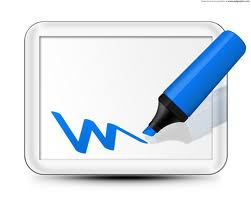 Correlations
Correlation: a measure of how strongly two or more variables are related to each other:
Height is positively correlated to shoe size
The taller someone is, the larger their shoe size tends to be.
Like Self Report and Observation, there is no manipulation of data, conditions or groups in correlations.
No IV or DV, just to co-occurring variables (co-variables).
Stretch & Challenge: If there is no IV, what can’t we establish?
[Speaker Notes: Teacher to stress the correct use of terminology: co-variables rather than IV and DV.]
Correlations
Still use the same sampling methods:
Volunteer, self selected, random, snowball
Still consider the same ethical issues:
How many of the ethical issues can you identify?  Give an example of how each ethical issue may need to be considered in a correlation.
[Speaker Notes: Encourage students to recall how each of the sampling techniques would be used in addition to the ethical guidelines.  Learners should be given a few minutes to recall independently, use a random name generator, or similar, to target students to share information]
Unlike experiments there is no IV, just two variables that occur together as ‘co-variables.’
As there is no IV to manipulate we cannot establish cause and effect.
We don’t know which variable is causing the other, we just know there is a relationship between them.
DV
IV
Experiment
CAUSE
EFFECT
Unlike experiments there is no IV, just two variables that occur together as ‘co-variables.’
As there is no IV to manipulate we cannot establish cause and effect
We don’t know which variable is causing the other, we just know there is a relationship between them.
CoV
CoV
Correlation
?
NO CAUSE & EFFECT
Correlations can be both the primary method or secondary technique.
Primary method: Correlations 

Secondary technique:
Self report/Observation
Self reports and observations can both be used as a way to gather data on variables, and then see if there is a relationship between them.
Experiments can compare the data between two groups using correlations.
I find out men have a stronger correlation between age and time spent looking in the mirror than women.
Primary method: Experiment

Secondary technique:
Correlation
Stretch and Challenge: which core study uses experiment as the method and correlation as the technique?
[Speaker Notes: Students should be aware of the difference between correlation as a method and as a technique.  Encourage students to think of examples of core studies that use correlation.]
Paper 1 Section B: Research design and response
Hypotheses questions – 3 marks
Variable 1 operationalised
Variable 2 operationalised
Correct type of hypothesis
Hypotheses
Unlike Observation and Self Report we can generate hypotheses for Correlation Research.
Recap:
Null Hypothesis
Alternate hypothesis (one tailed or two tailed).

What is the difference between a one tailed and a two tailed hypothesis?
Hypotheses
Correlations can’t show cause and effect
Can’t mention the effect one variable will have on the other so we talk about the ‘relationship’ between two variables
Still using the term significant
Still must clearly state the variables and how they have been operationalised
NEVER using the words cause, effect or difference.
Hypotheses
Null hypothesis: there will be no relationship
 There will be no significant relationship between V1 and V2.
Alternate hypothesis:
One tailed: There will be a significant positive/negative relationship between V1 and V2
Two tailed: there will be a significant relationship between V1 and V2.

Which word(s) must you NEVER use in a correlational hypothesis?
[Speaker Notes: ACTIVITY - Give examples of variables, cut up key words and variables and have students sort into the correct order (or line up each with a different word from the hypothesis)]
Paper 1 Section B: Research design and response
Correct type of hypothesis for correlations:

There will be ….. relationship / correlation between … and …
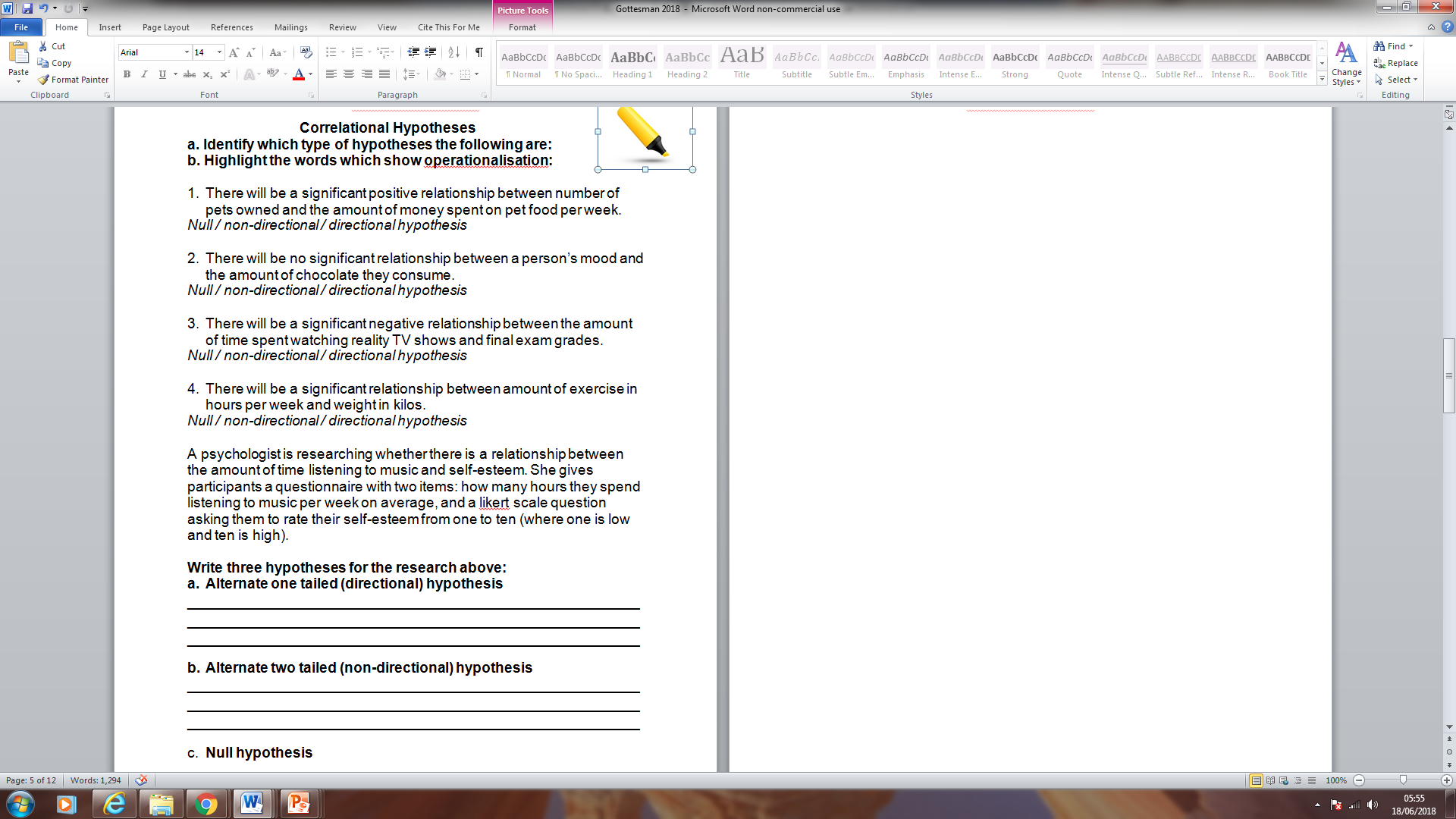 Paper 1 Section B: Research design and response
There will be a significant positive relationship between number of pets owned and the amount of money spent on pet food per week (£).

Null / 2 tailed non-directional / 1 tailed directional hypothesis?
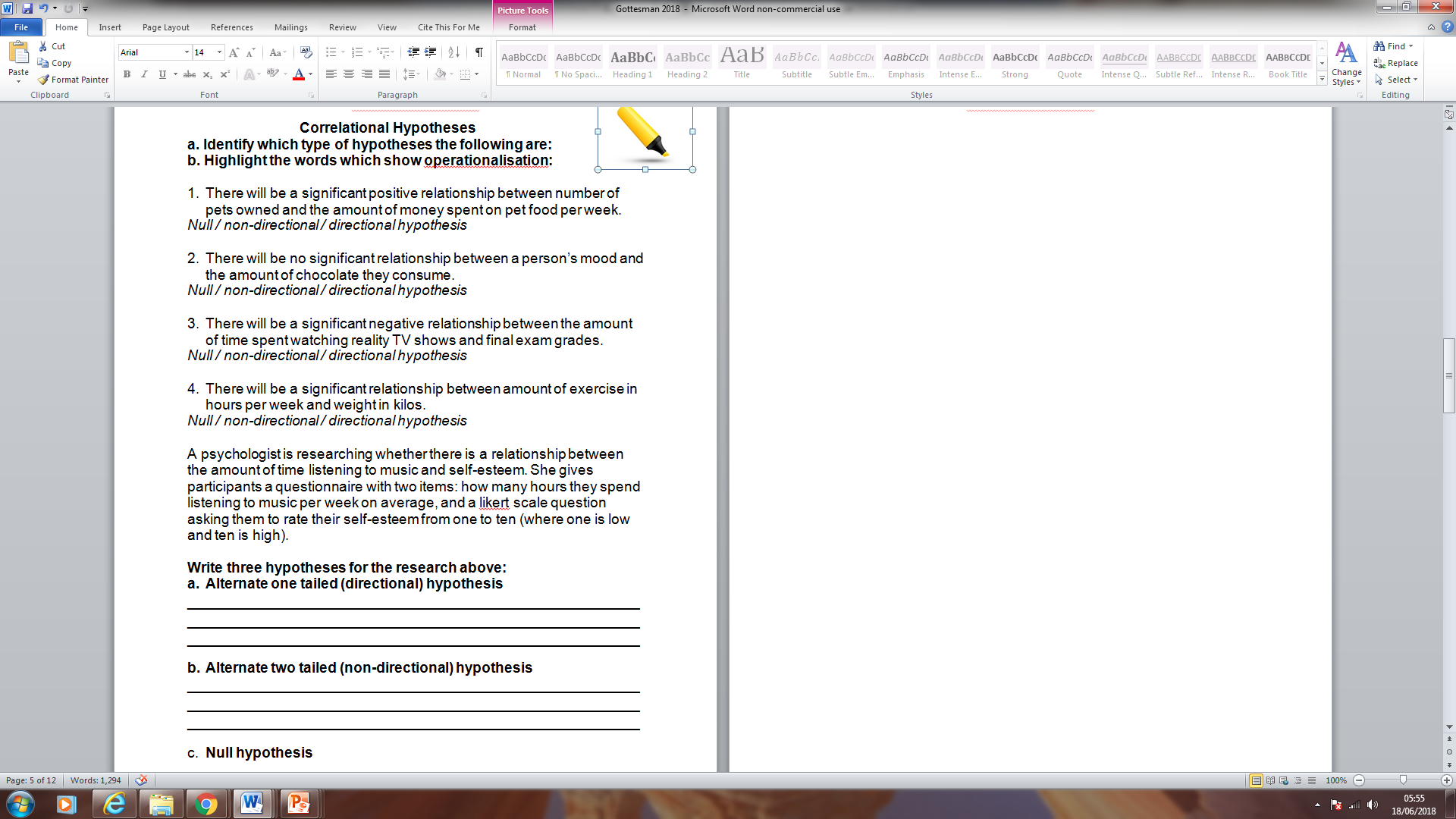 Paper 1 Section B: Research design and response
There will be no significant relationship between a person’s mood (scores on affective index) and the amount of chocolate they consume (grams).

Null / 2 tailed non-directional / 1 tailed directional hypothesis?
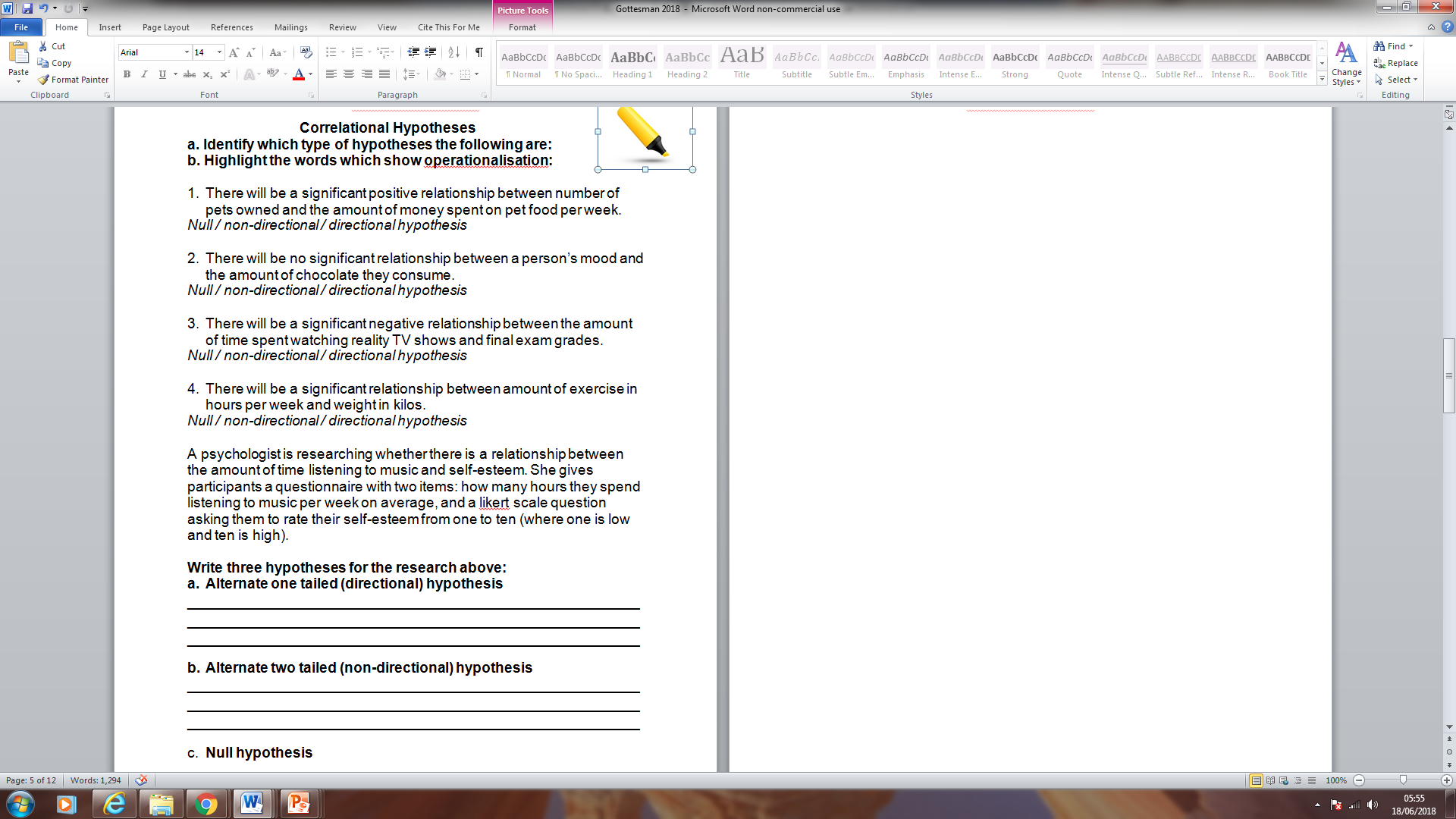 Paper 1 Section B: Research design and response
There will be a significant negative relationship between the amount of time spent watching reality TV shows (minutes) and final exam grades (A* - U). 

Null / 2 tailed non-directional / 1 tailed directional hypothesis?
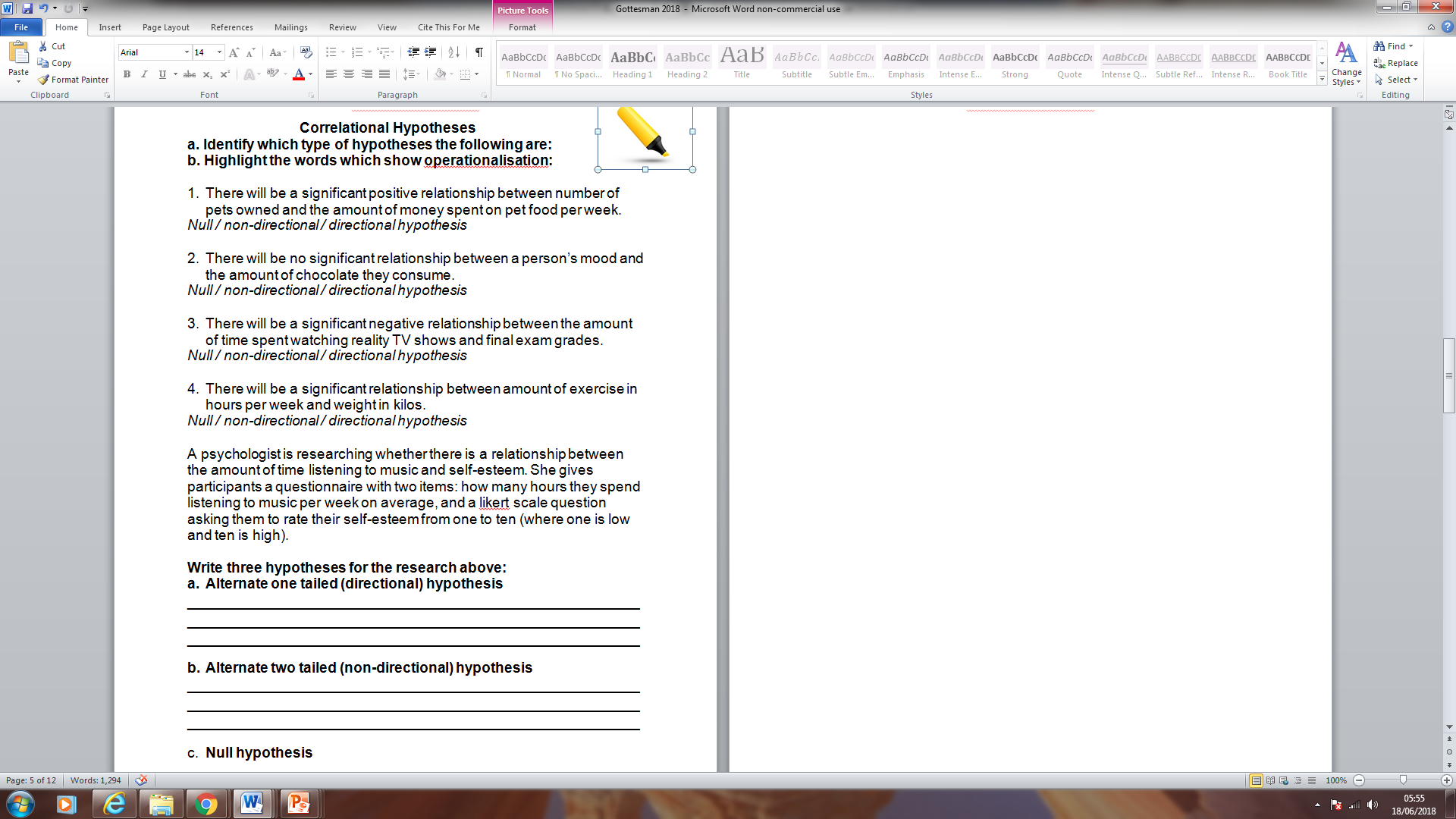 Paper 1 Section B: Research design and response
There will be a significant relationship between amount of exercise (hours per week) and weight (kilos).

Null / 2 tailed non-directional / 1 tailed directional hypothesis?
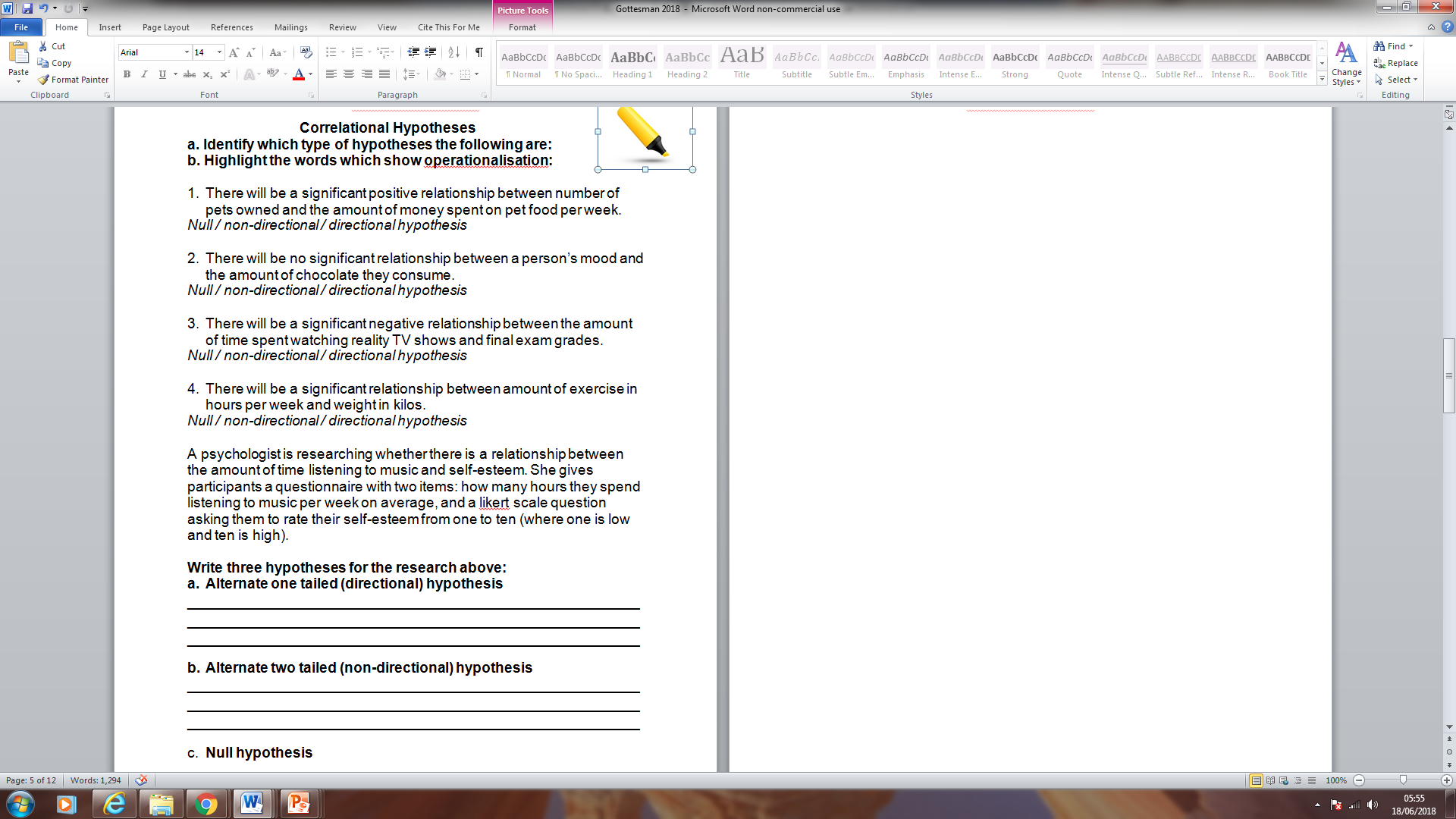 Positive and negative correlations
Positive Correlation: as one variable increases, so does the other.
Negative Correlation: as one variable increases, the other decreases.
No Correlation: there is no relationship between the variables.
Stretch and Challenge: The more revision is done, the higher the final grade is.  Is this a positive or negative correlation?
Scatter diagrams
We can display correlation data in scatter diagrams.
One variable (amount of revision done) along one axis and another variable (final grade) along the other.
Each ‘point’ on the scatter diagram represents one participant: how much revision they put in and what their final grade was.
[Speaker Notes: Students will be given the opportunity to plot their own scattergraph, identifying the need to include titles and label axes]
Positive, negative and no correlations
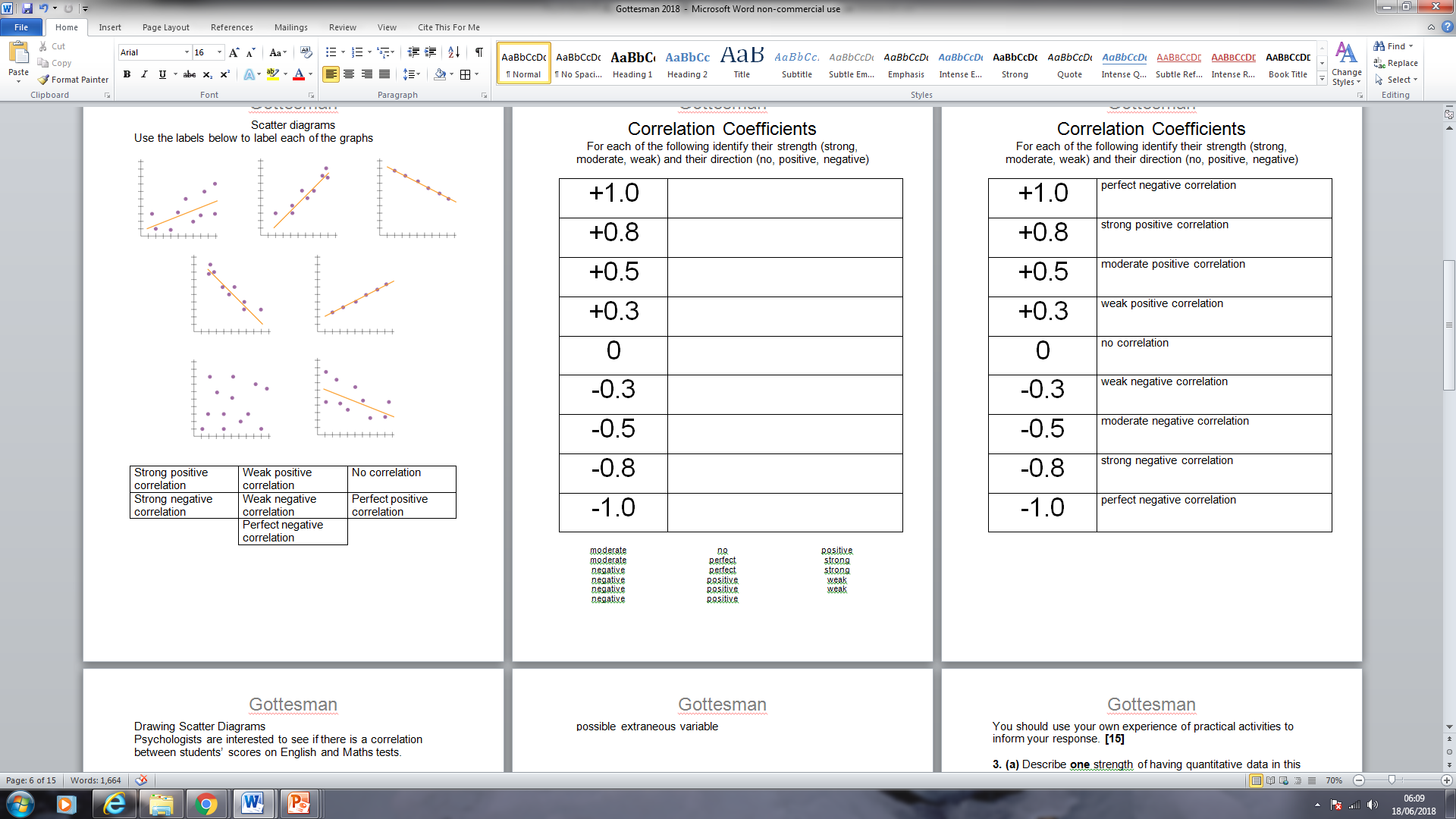 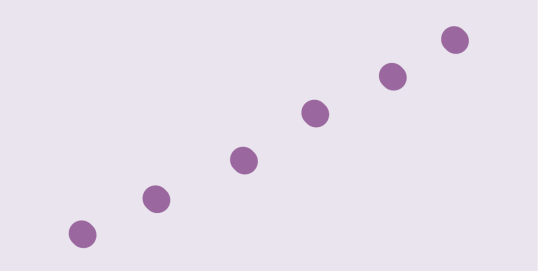 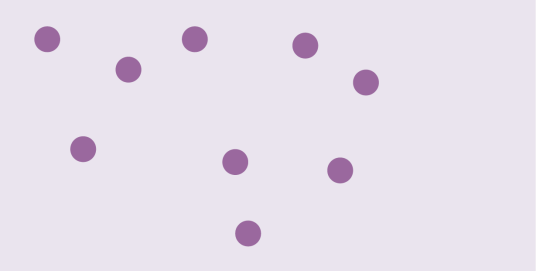 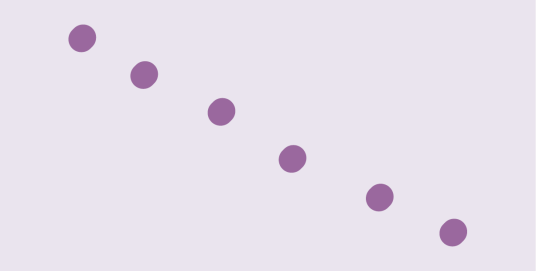 [Speaker Notes: Students could be asked how correlations are represented graphically and what positive, negative and no correlations look like on a graph. This can then be presented after activity 2.]
Positive, negative and no correlations
Perfect Positive Relationship


No relationship


Perfect Negative Relationship
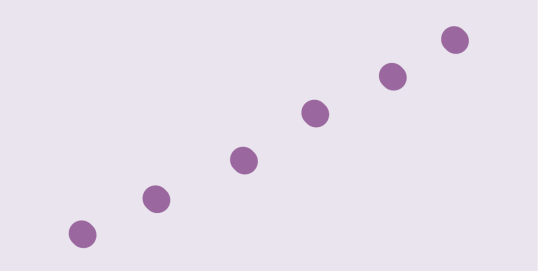 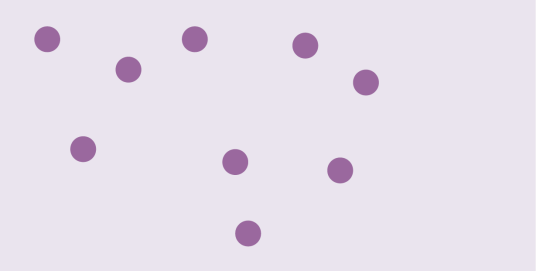 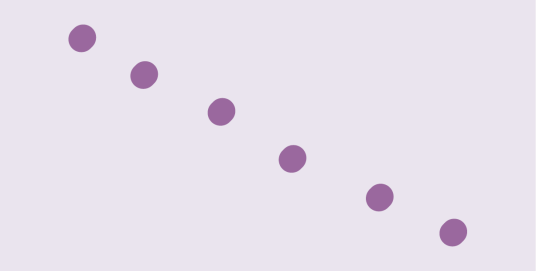 [Speaker Notes: Students could be asked how correlations are represented graphically and what positive, negative and no correlations look like on a graph. This can then be presented after activity 2.]
Correlation Co-efficient
We can measure the strength of the relationship, by using inferential statistics.
Which statistical test would we need to use?  Why?
Being wealthy is correlated with living longer, BUT eating healthily and exercising has a stronger relationship with living longer.
Correlation Coefficient: a number between -1 and 1 that tells us how strong the relationship is.
[Speaker Notes: Encourage students to explain the difference between inferential and descriptive statistics and the reasons for using each.  They must also be able to demonstrate why a particular inferential test would be used (ordinal / interval level data, correlational design = Spearman’s Rho)]
Correlation Co-efficient
a number between -1 and 1 that tells us how strong the relationship is and in which direction.
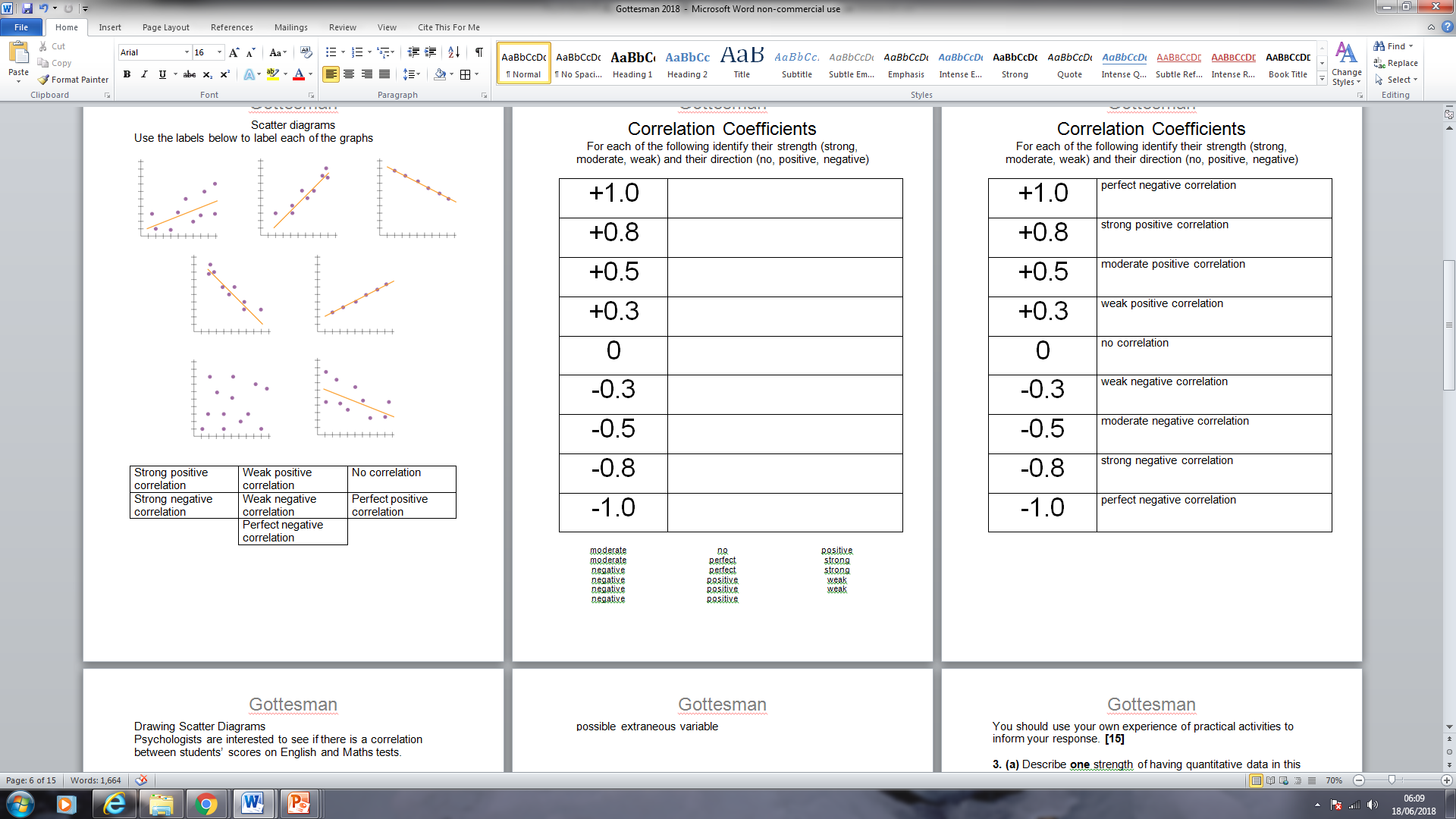 [Speaker Notes: Encourage students to explain the difference between inferential and descriptive statistics and the reasons for using each.  They must also be able to demonstrate why a particular inferential test would be used (ordinal / interval level data, correlational design = Spearman’s Rho)]
Correlation Co-efficient
Strengths of Correlations
Makes a good pilot study to generate a hypothesis for an experiment.
Can research variables that would be unethical to manipulate.
Can understand the relationship between two variables (positive/negative, weak/strong).
Weaknesses of Correlations
Correlations do not show causation.
They have the same weakness as whatever method was used to gather the data (observation/self report).
Tell us nothing about other variables that may be the real cause
Often correlations are misleading

NEVER USE DIFFERENCE, EFFECT OR CAUSE when describing a correlation.
Medical Model: Gottesman
https://www.youtube.com/watch?v=ahftOcYUR9E
Records of families from the national register in Denmark were used. 
Participants were born or alive after 1968 and offspring followed up to 52 years old. 
Patients were diagnosed using ICD-8 and ICD-10 which had been checked for concurrent validity. 
The study measures the cumulative incidences of schizophrenia and bipolar disorder in the offspring up to the age of 52.
Gottesman’s work is a correlational analysis.
Medical Model: Gottesman
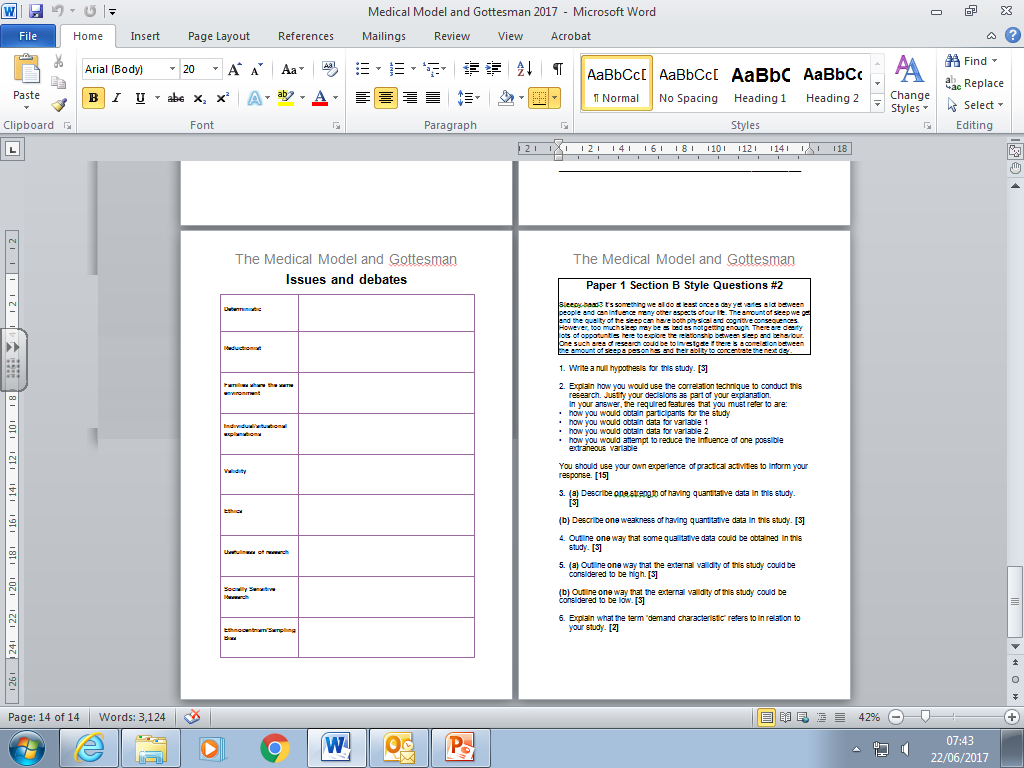 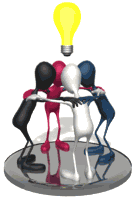 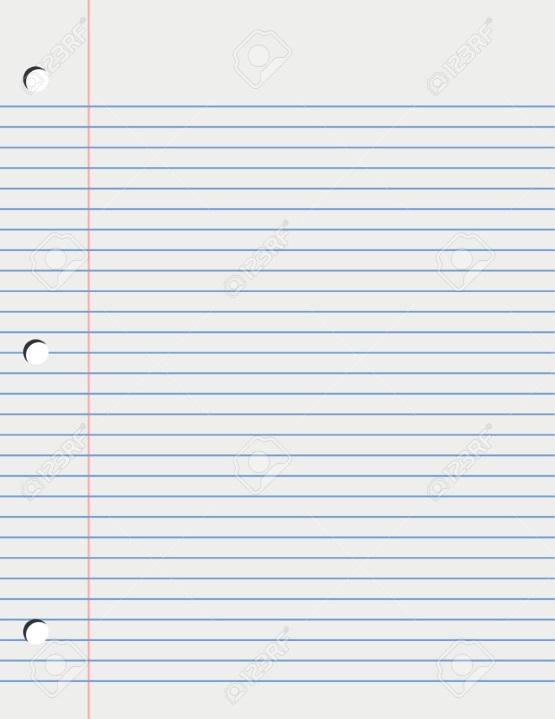 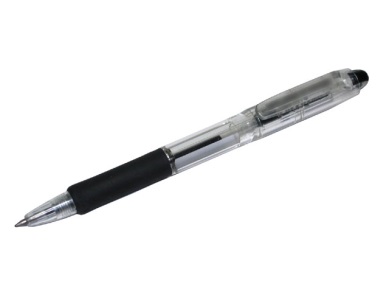 Medical Model: Gottesman
Proportions of People Admitted to Hospital for Sz and Bipolar Disorder and their Parents
Starter Task: Guess which % goes in which column
15.6%
1.12%
39.2%
7%
0.86%
4.8%
15.6%
39.2%
7%
0.86%
4.8%
1.12%
Medical Model: Gottesman
Gottesman: Evaluation: Sampling Bias
Point: A huge sample of 2.6 million was obtained, 
Explanation: which included a wide range of individuals from Denmark. 
Conclusion: Therefore, the study was high in population validity and results would be representative of people of different classes and socio- economic statuses. 
Challenge: However, results would not be generalisable to different cultures, as other factors may be important in other countries.
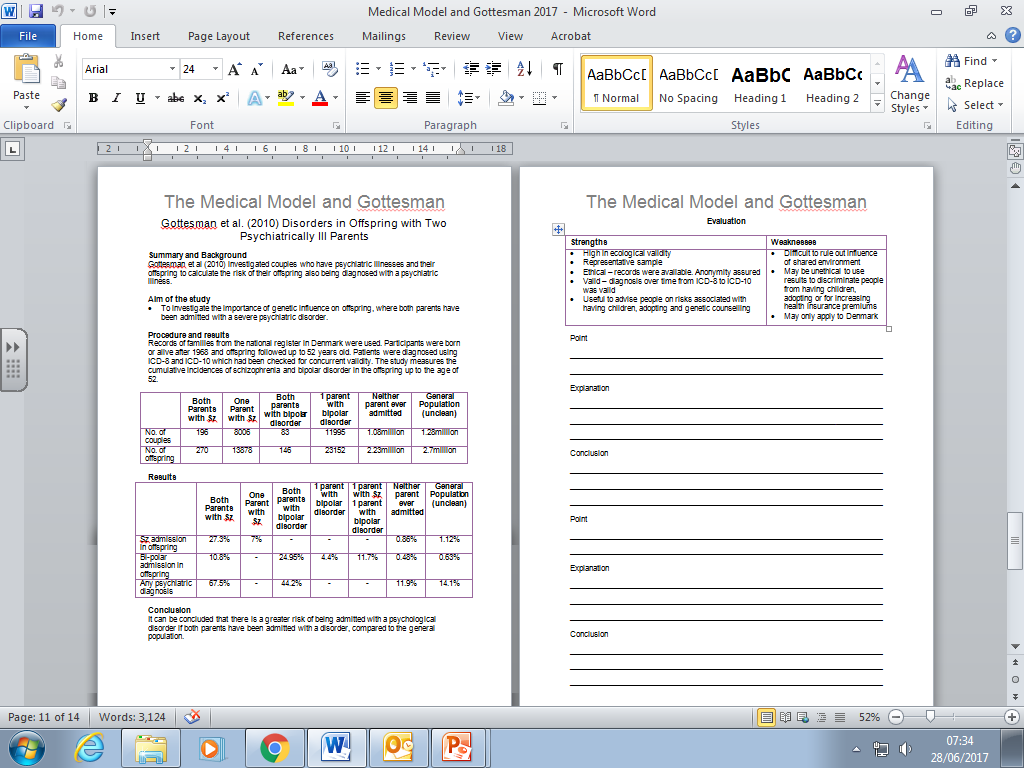 Medical Model: Gottesman
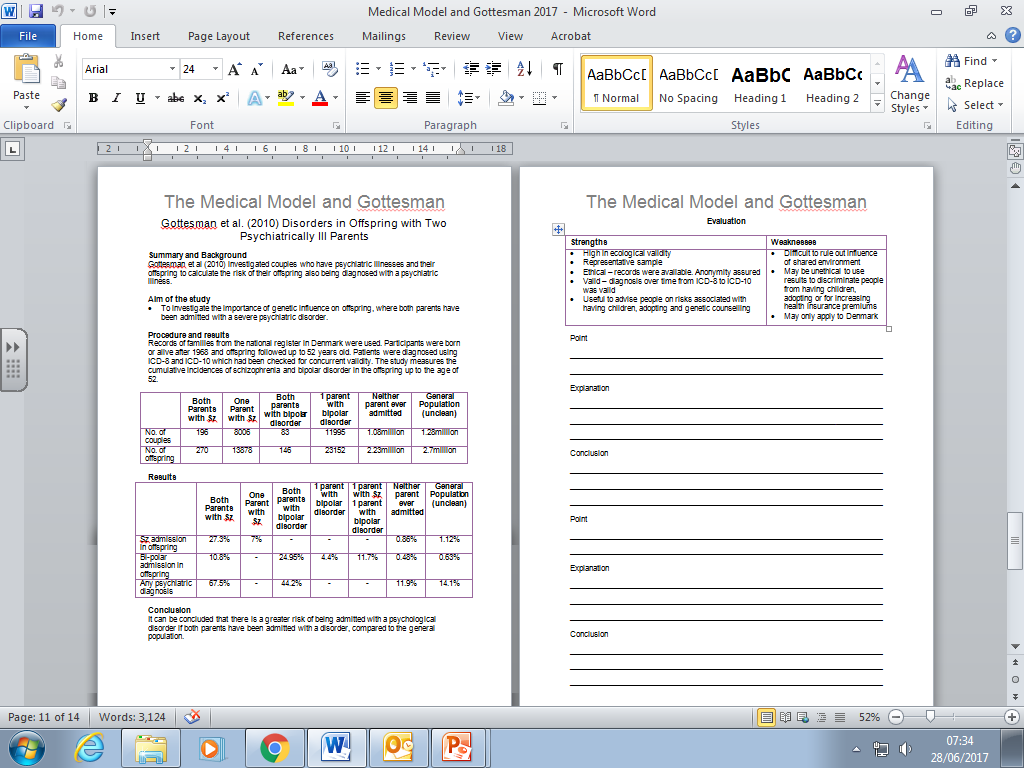 Explain 1 strength and 1 weakness of Gottesman’s study
Gottesman: Evaluation: Ethics
The study was approved by the Danish Data Protection Agency. 
Because data was available for register‐based research and did not include information that could lead to the identification of individuals, approval from the National Scientific Ethical Committee was not required. 
Therefore, all data was anonymous and confidential and informed consent from individuals was not required.
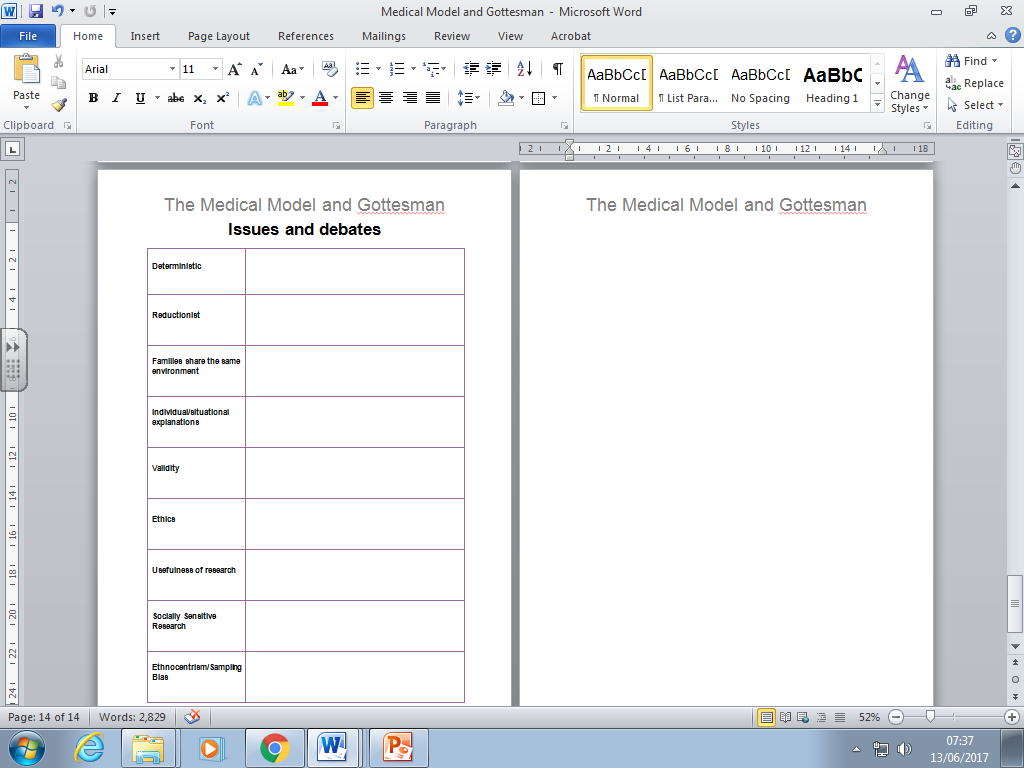 Gottesman: Free Will v Determinism
It was concluded that having 2 parents with the same mental disorder have a ‘super high’ risk of developing the disorder themselves. 
This view is biologically determined - mental illness will be passed on through our genes. 
So 2 individuals with a mental illness should carefully consider whether to have children due to the high chance of passing on the disorder. 
This study ignores the role of free will and the fact that concordance rates are not 100%; therefore, other factors such as environment do play a part.
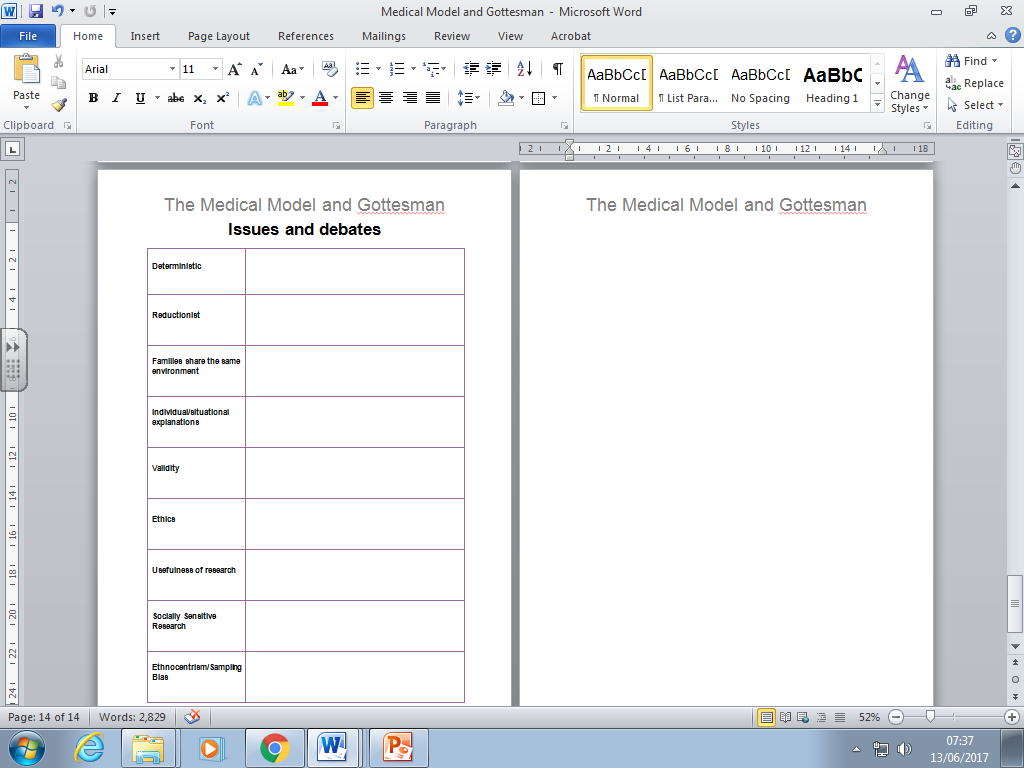 Medical Model: Gottesman
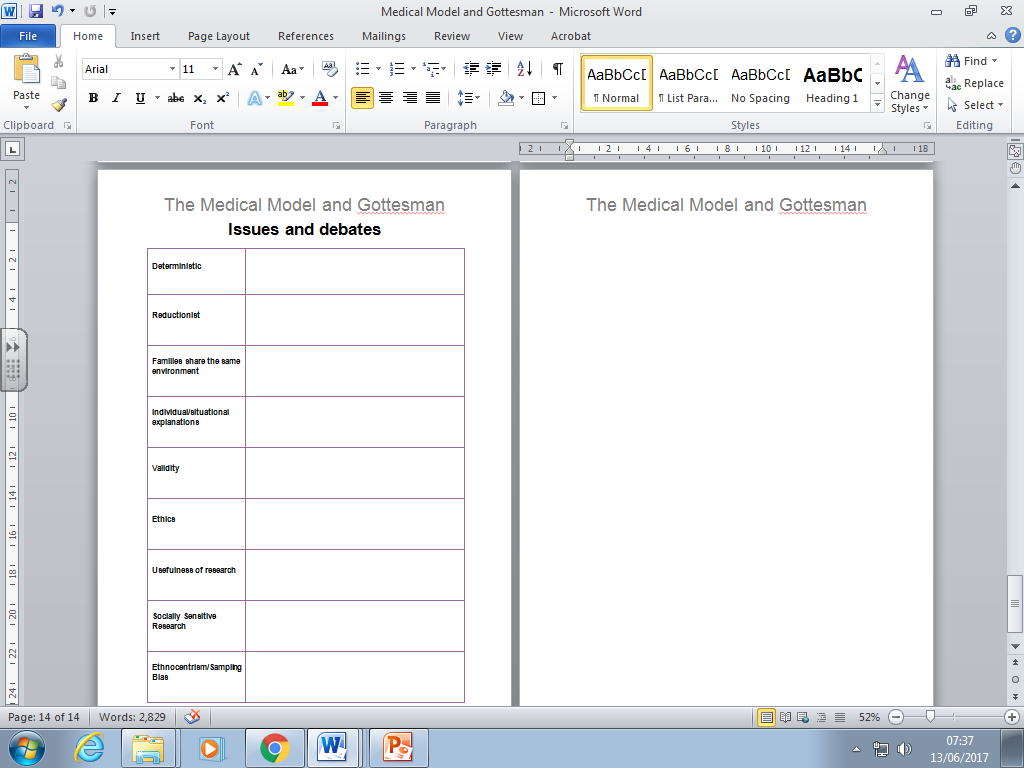 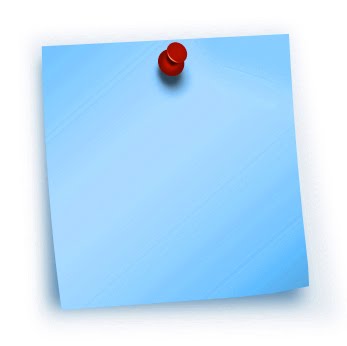 5 minutes to feedback to the whole class
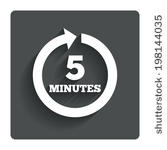 Gottesman: Deterministic
P: having 2 parents with mental disorders have a ‘super high’ risk of developing a disorder themselves. 
Expl: So biologically determined - mental illness will be passed on through our genes. 
C: So 2 individuals with a mental illness should carefully consider whether to have children due to the high chance of passing on the disorder. 
Ch: Ignores the role of free will and the fact that concordance rates are not 100%; therefore, other factors such as environment do play a part.
Feedback to the whole class
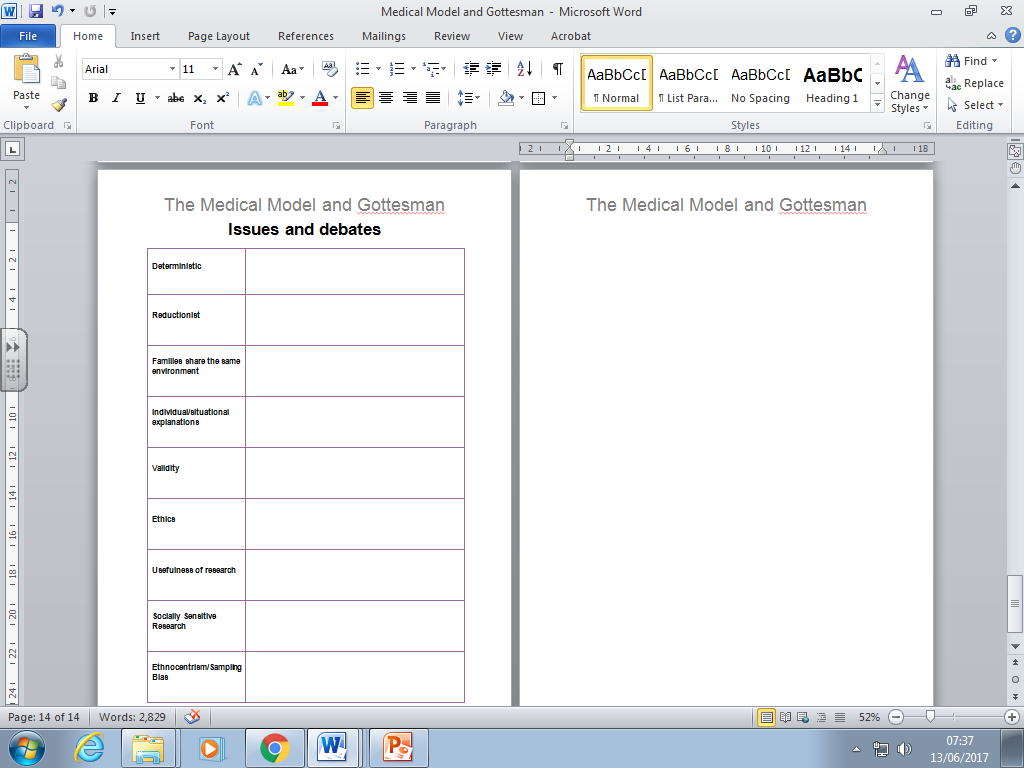 Gottesman: Reductionist
P: Focuses on just genes and inheritance 
Expl: So reductionist - mental illness will be passed on through our genes. 
C: Super high chance of children having a disorder. 
Ch: There are other factors such as environment and free will (thinking)
Feedback to the whole class
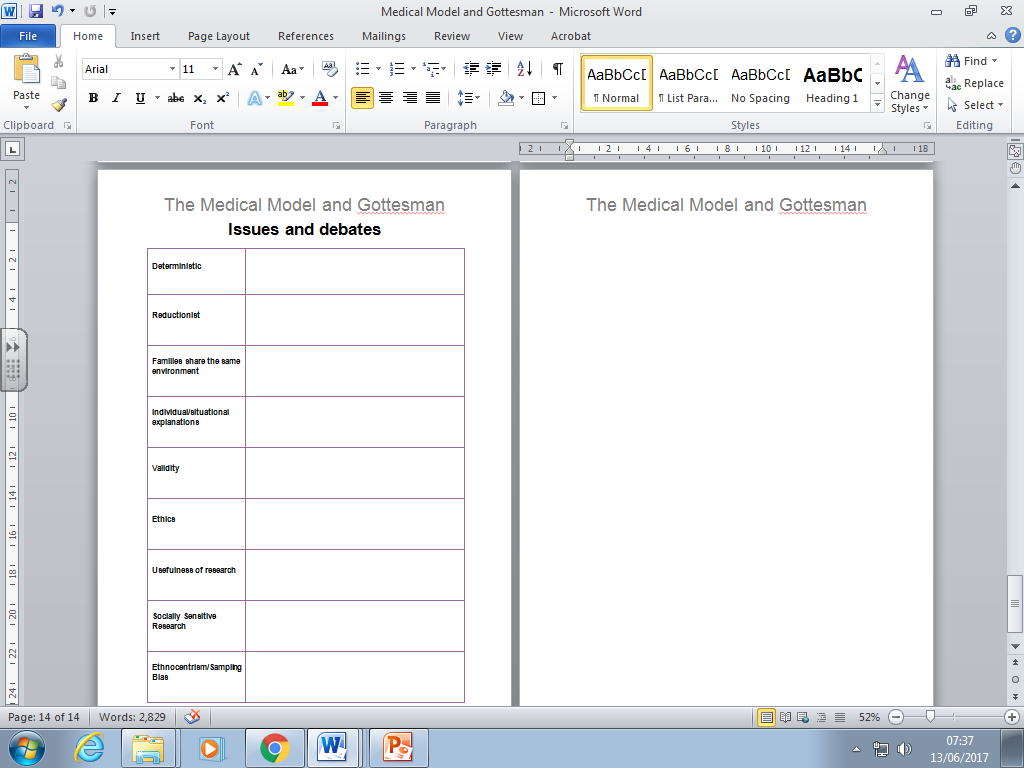 Gottesman: Families Share the same environment
P: Families share the same environment 
Expl: So it is difficult to distinguish nature and nurture
C: So an interactionist approach is needed
Feedback to the whole class
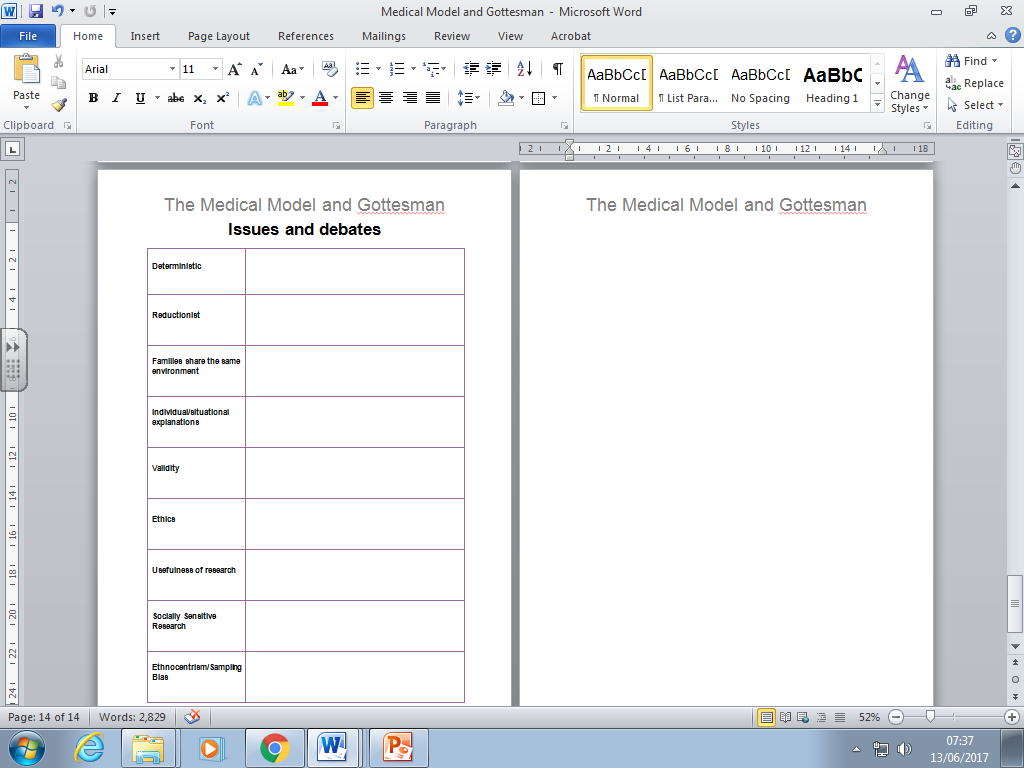 Gottesman: Individual / Situational
P: a person’s own genes are causing the mental illness 
Expl: meaning it is an individual explanation of behaviour
C: the place has no impact on the mental illness
Ch: However, Denmark has uniquely high rates of Sz, due to WWII
Feedback to the whole class
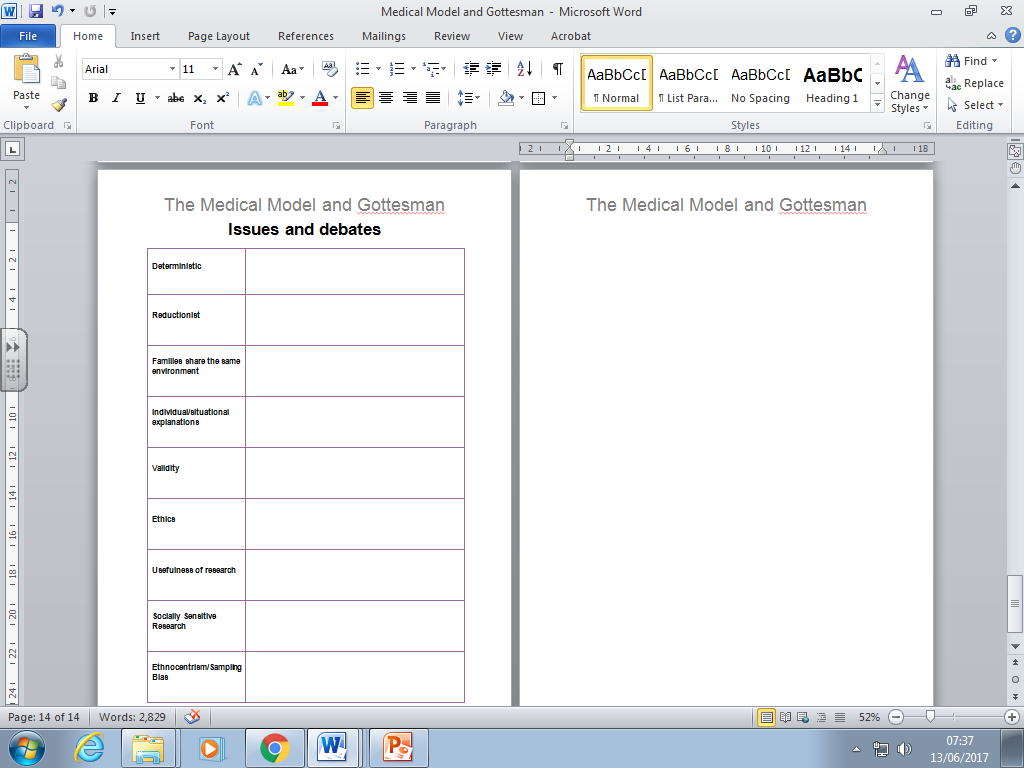 Gottesman: Validity
P: excellent population validity
Expl: meaning it is highly representative of the target population
C: so is generalisable to the target population of Denmark
Ch: However, Denmark has uniquely high rates of Sz, due to WWII, so the results may not be valid worldwide
Feedback to the whole class
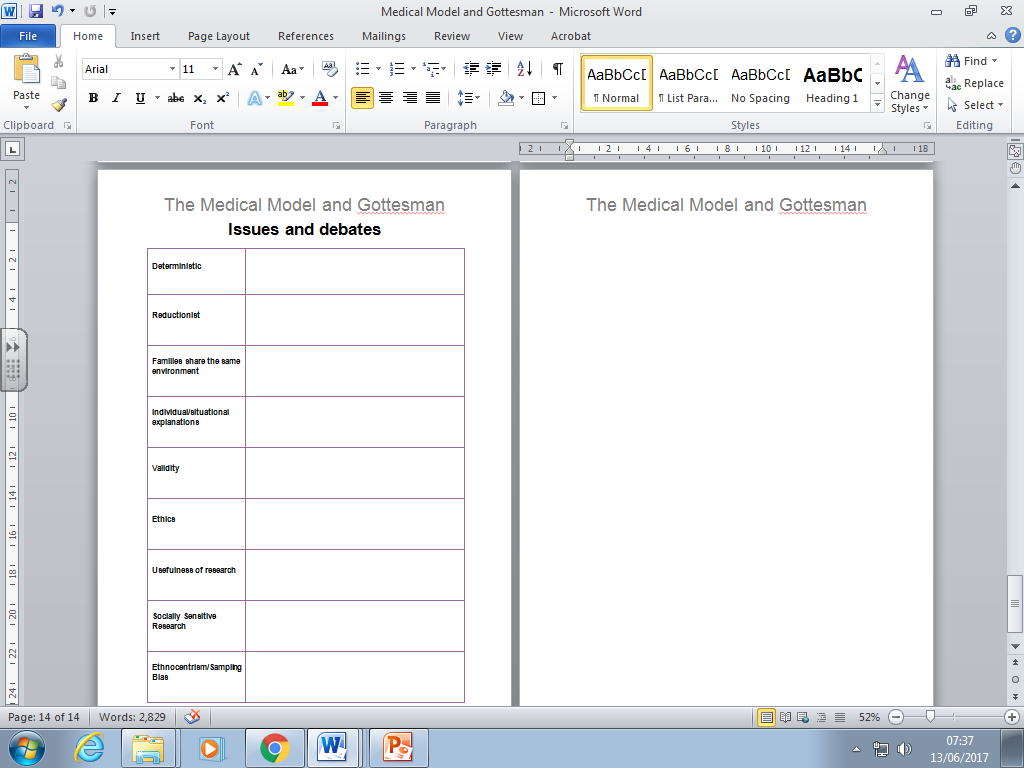 Gottesman: Ethics
P: highly ethical
Expl: approved by the Danish Data Protection Agency
C: Therefore, all data was anonymous and confidential and informed consent from individuals was not required
Ch: but the results have implications for insurance, employment, etc.
Feedback to the whole class
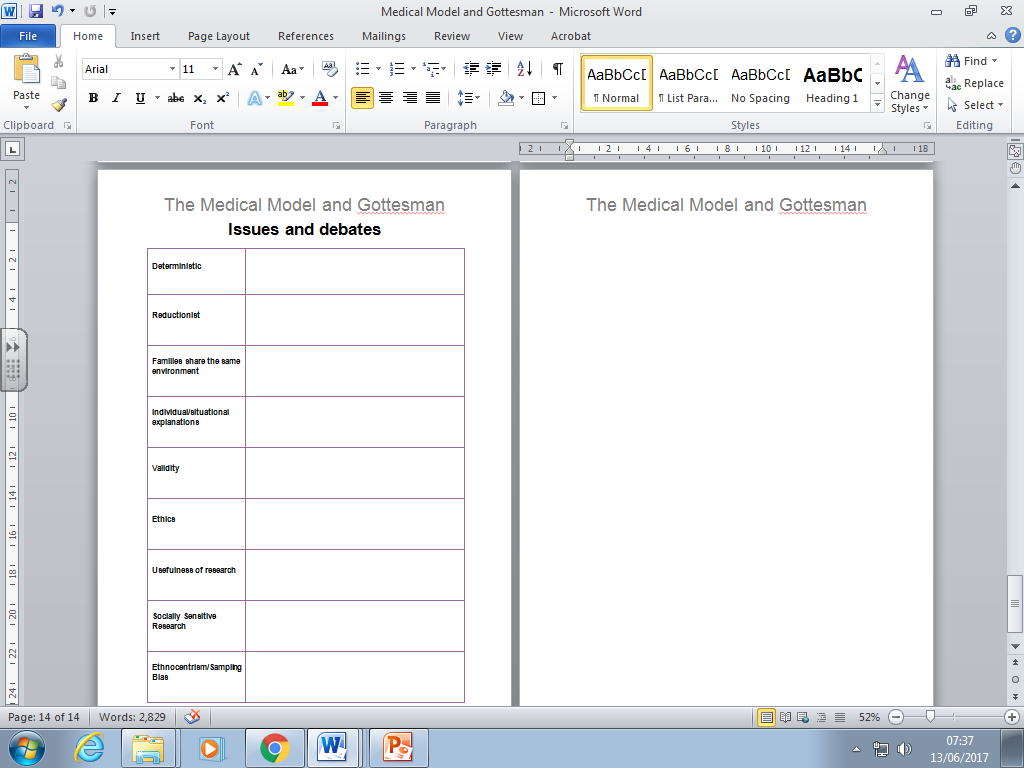 Gottesman: Useful
P: highly useful as it is 
Expl: develops interventions (sterilisation, genetic counselling), and prompts further research into specific genes causing mental illness
C: So research like this should be undertaken, as it is so useful
Ch: but the results have implications for insurance, employment, etc. so is highly socially sensitive
Feedback to the whole class
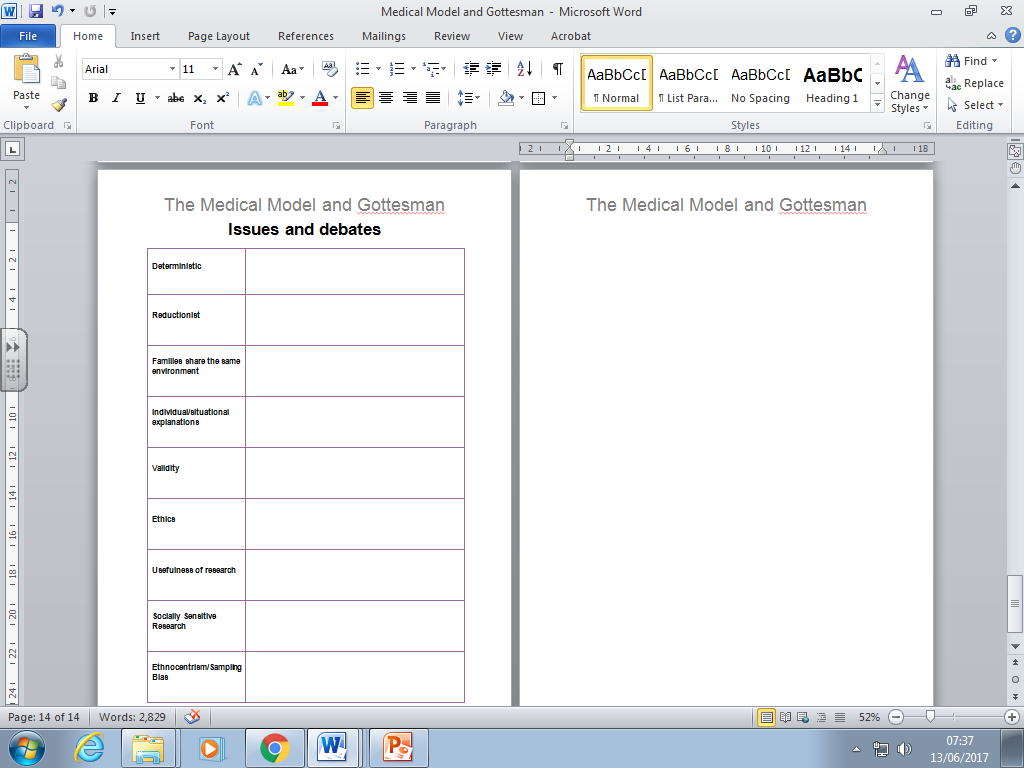 Validity and Reliability of Diagnosis
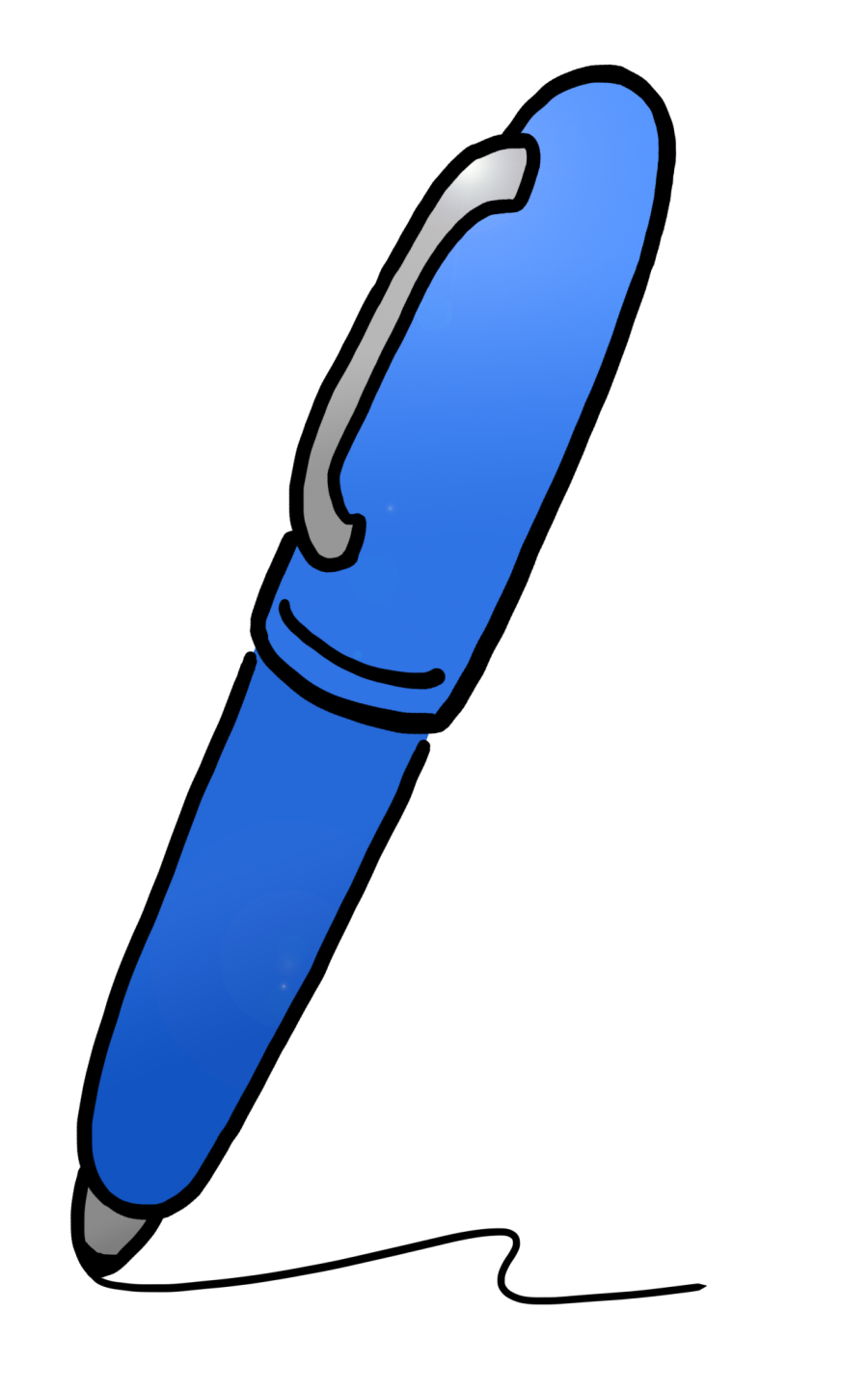 With reference to Gottesman (1973), discuss the reductionism of the Medical Model’s explanations of mental disorders. [10]